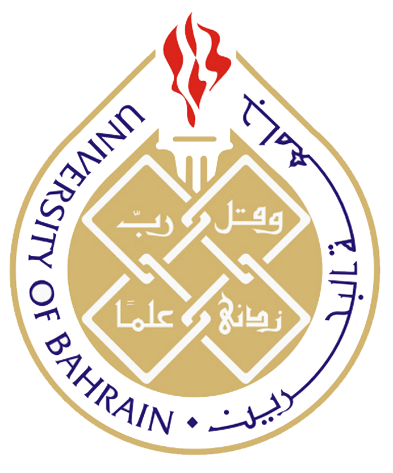 University of Bahrain
College of Engineering
Electrical & Electronic Engineering Department
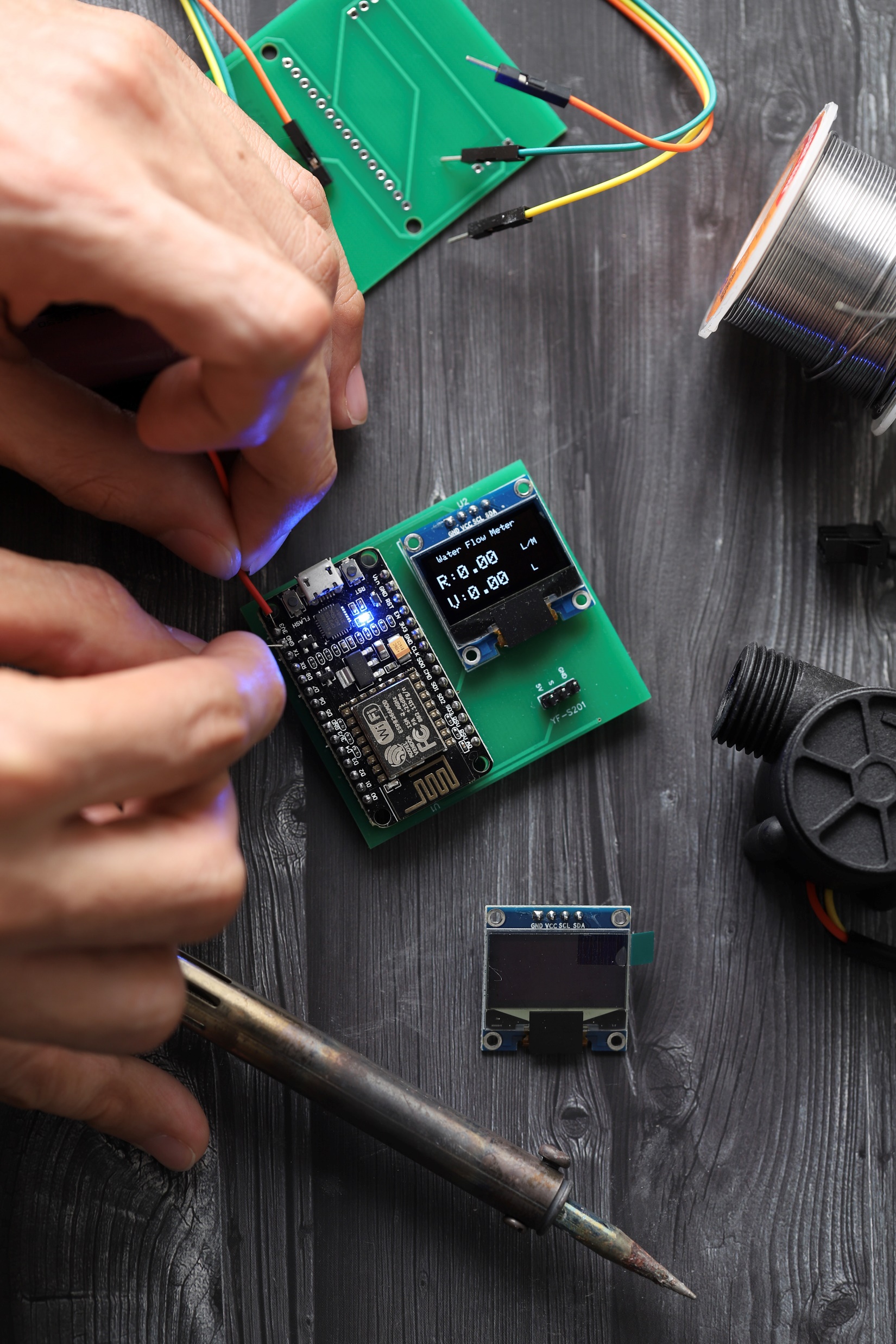 Smart Water
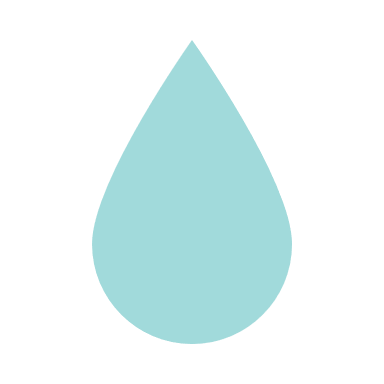 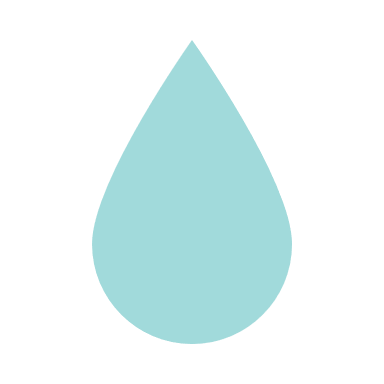 consumption measurement
system based on IoT
Prepared By
Supervised By
Farooq Abdulaziz
Prof. Mohab Mangoud
Student ID# 19992198
[Speaker Notes: Good afternoon everyone, and welcome to my presentation. First of all, let me thank you all for being here till this time. 

I am Farooq Abdulaziz and, today I would like to talk about  ‘Smart water consumption measurement system based on iot’,  this is an extension of my previous seminar project, but today I will discuss more about the practical and technical part of implementing a smart water meter. so let us start]
Facts & Statistics
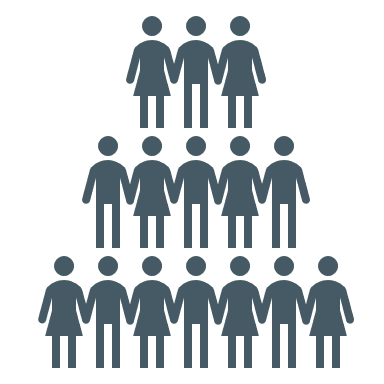 771
million
People in the world do not have clean water close to home
* Facts were taken from https://www.wateraid.org/us/facts-and-statistics
[Speaker Notes: Do you know that about  771 (Seven hundreds and seventy-one) million people in the world do not have clean water close to home?]
Facts & Statistics
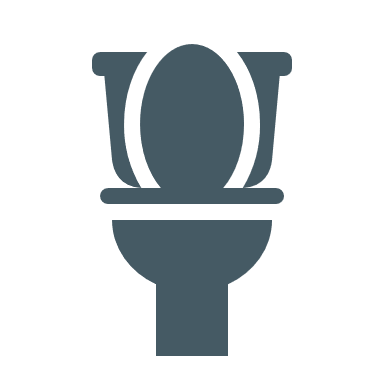 1.7
billion
People in the world do not have a decent toilet of their own
* Facts were taken from https://www.wateraid.org/us/facts-and-statistics
[Speaker Notes: Can you imagine that 

1.7 billion people in the world do not have a decent toilet of their own?]
Facts & Statistics
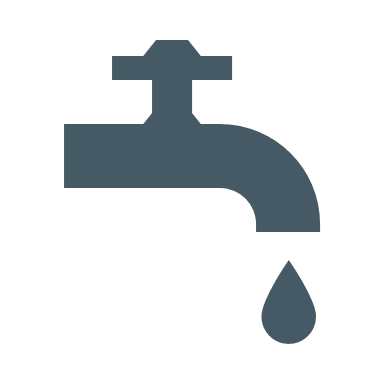 489
million
People in the world have no choice but to drink dirty water
* Facts were taken from https://www.wateraid.org/us/facts-and-statistics
[Speaker Notes: Or Do you have any idea that about
489 (four hundreds and eighty-nine) million people in the world have no choice but to drink dirty water?]
Facts & Statistics
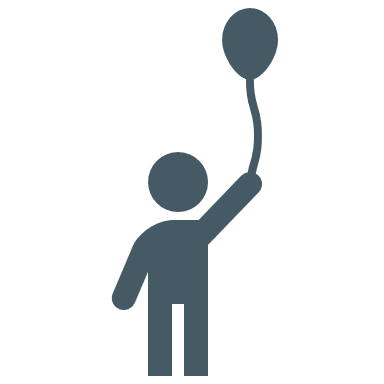 60
secs
Every 60 seconds a newborn dies from an infection caused by lack of safe water
* Facts were taken from https://www.wateraid.org/us/facts-and-statistics
[Speaker Notes: Do you believe that in Every minute a newborn dies from an infection caused by lack of safe water? 

These are real facts around us, but we might not be aware of them because we are not suffering from the lack of fresh or drinking water today, but it could be tomorrow. 

So let us help others by saving the water in our hands from excess use and being more careful when consuming water in home, office, schools, or anywhere else!!]
Introduction
Tracking
Fresh water
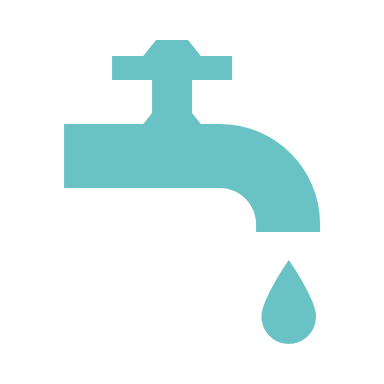 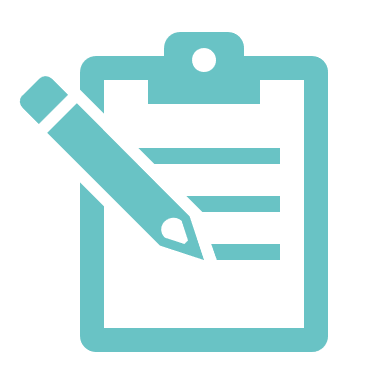 Population
Saving
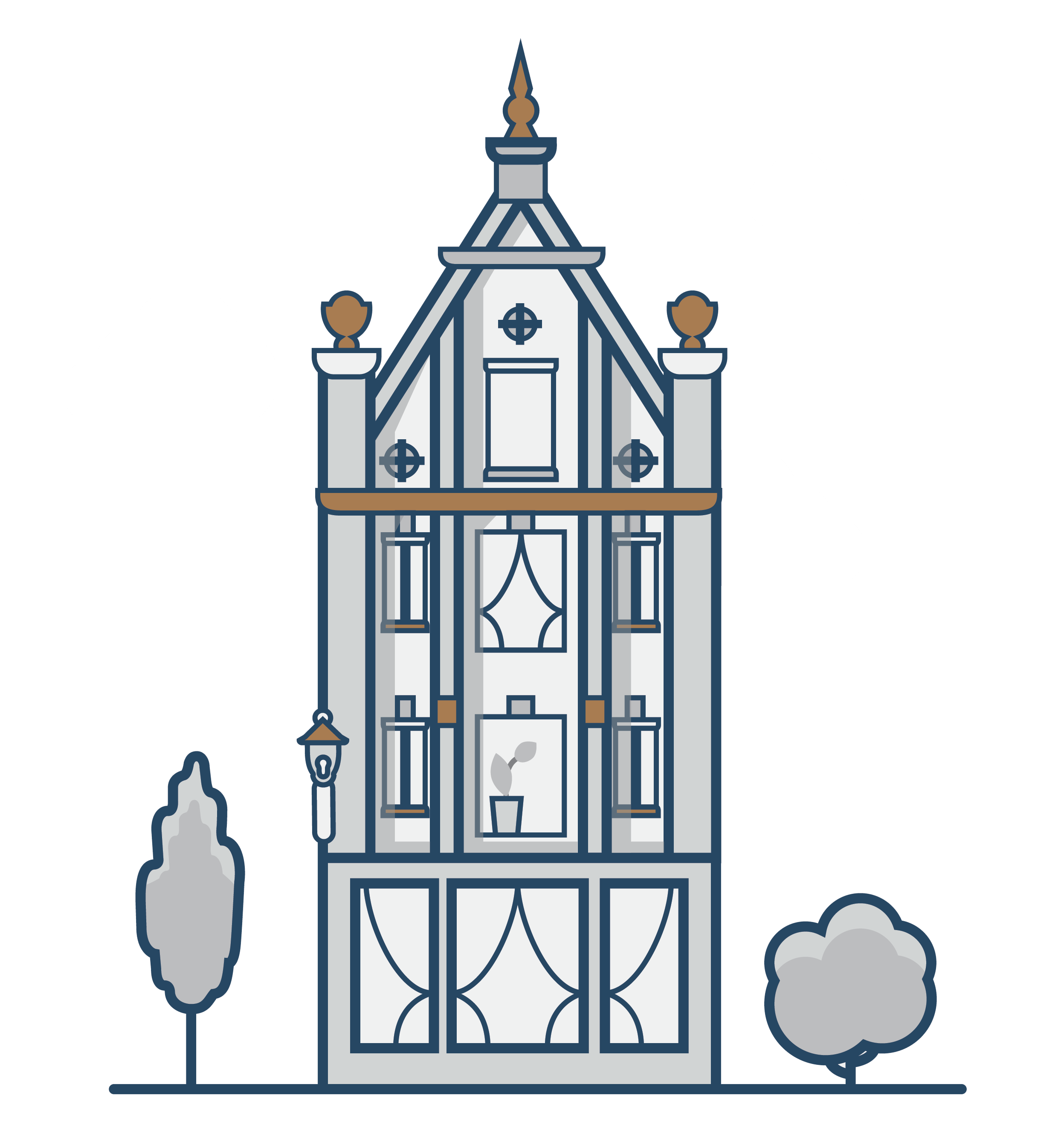 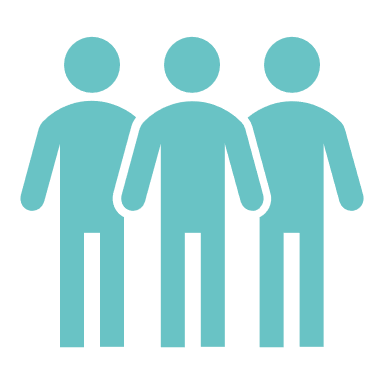 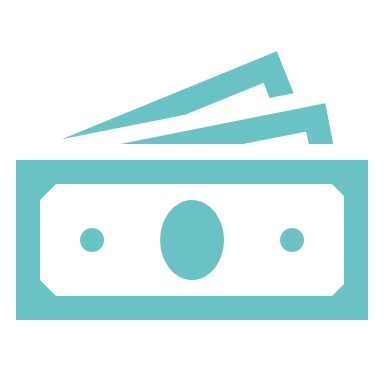 [Speaker Notes: Now let me highlight some points that is related to water consumption problem…..


-------Click here-------------------
The rapid growth of population around the world, 

-------Click here--------------------

Led the increase in demands for freshwater, people need more water to consume

-------Click here--------------------

So, we have high demands on water consumption and unmanaged water supply, 

-------Click here--------------------

we don’t have a tracking system to track and monitor daily water usage. 

-------Click here--------------------

Which causes the high monthly billings that need to be paid]
Objectives
Implement a low cost, reliable and scalable water smart meter that helps to monitor our daily water consumption.
To experiment how to build and program an IoT application based on Arduino microcontrollers and how integrate them with other platforms.
Save the excess water consumption and reduce the monthly billing.
A
B
C
[Speaker Notes: So what is my objective ?

The objective of this project is to implement a low cost, reliable and scalable water smart meter that helps to monitor our daily water consumption.

------click--------------------

To experiment how to solve this problem by building and programing an IoT application based on Arduino microcontrollers and how we can integrate them with other platforms.

------click--------------------

Save the excess water consumption and reduce the monthly billing.

------click--------------------]
What is Smart Meter?
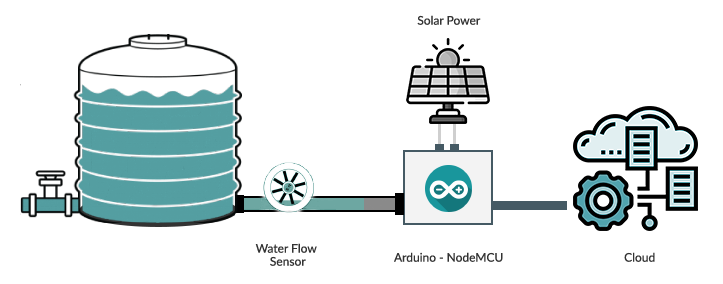 [Speaker Notes: So here is my plan in how to build the smart meter and where to install it?

As it shows in this figure, the water flow sensor is connected to the main water tank, which will sense the water flow and then will move the readings to the microcontroller. As the plan the microcontroller should be powered by a solar panels. The microcontroller will push the data to the cloud for processing and presenting in a proper detailed dashboard]
Block Diagram
OLED
Display
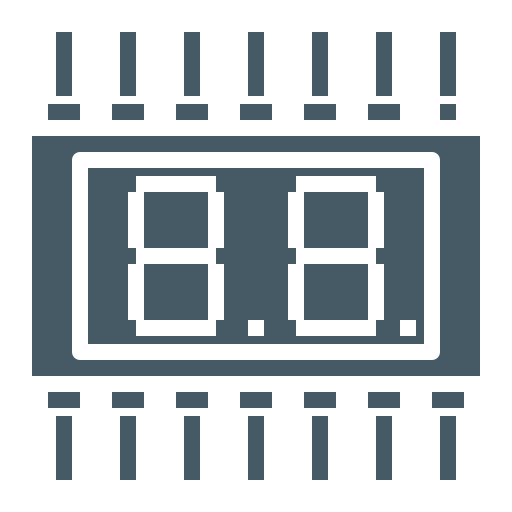 Email
Alert
Arduino
Node-MCU
Thinger.io
Cloud
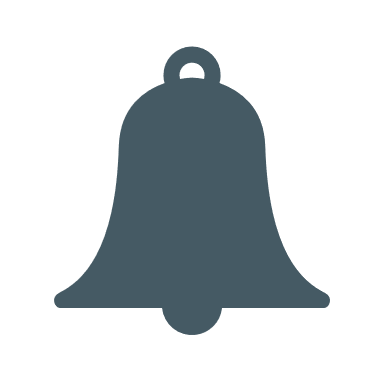 Dashboard
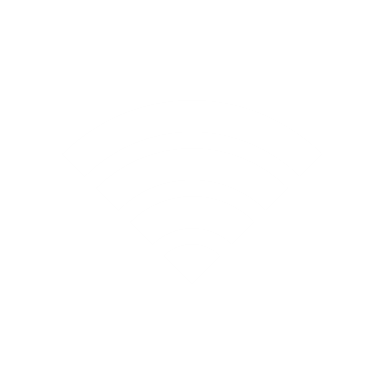 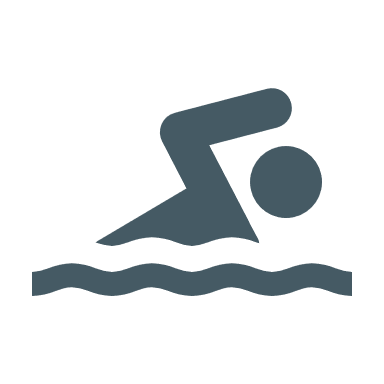 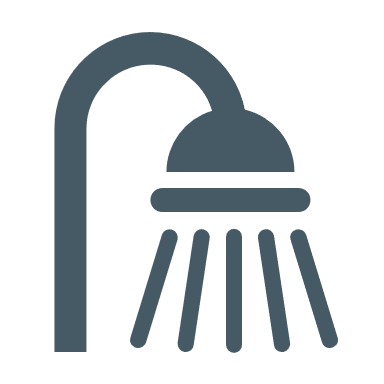 Water Flow
sensor
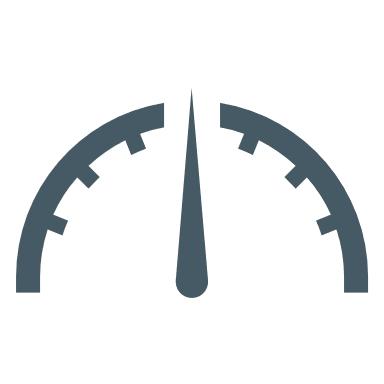 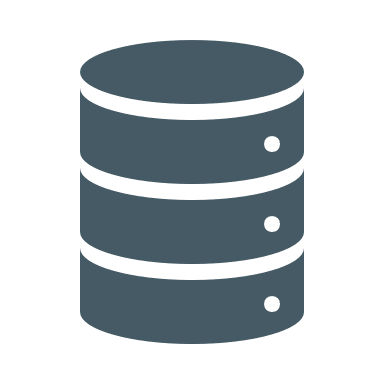 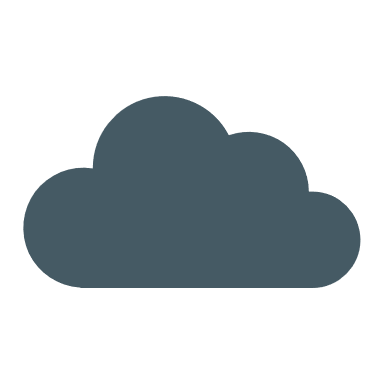 Database
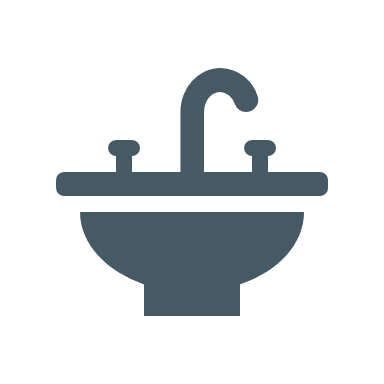 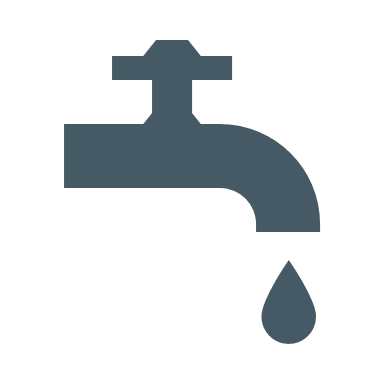 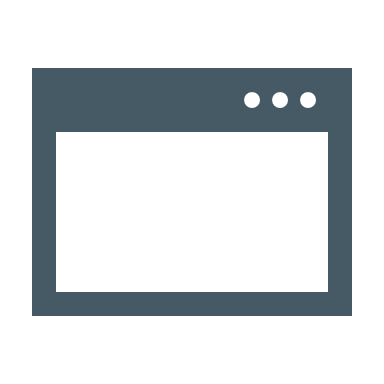 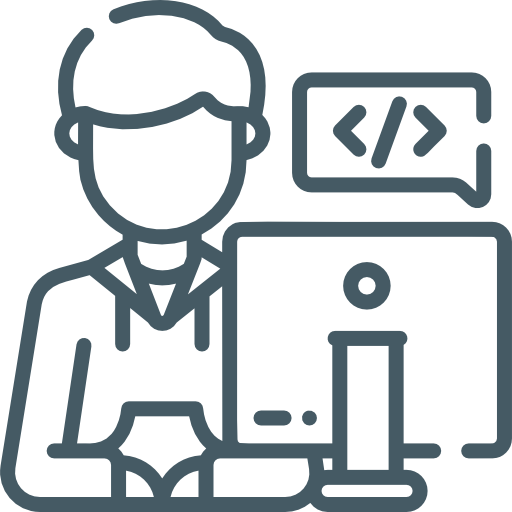 [Speaker Notes: This is a block diagram for the water meter system, as we can see on the left side where the water flow sensor take the readings from any water source…

---------click-------------------------------
then that readings will be passed into the microcontroller which is connected the OLED display screen to show the water volume and water flow. 

---------click-------------------------------

The microcontroller will push the fetched data to the thinger.io cloud where the data can be processed 

Alert***
All the data will be stored into the database in the cloud, and by using node-red we set a simple flow to alert me by email whenever the data is disconnected

The dashboard built by utilizing the widgets offered by thinger.io to present these data]
Installation
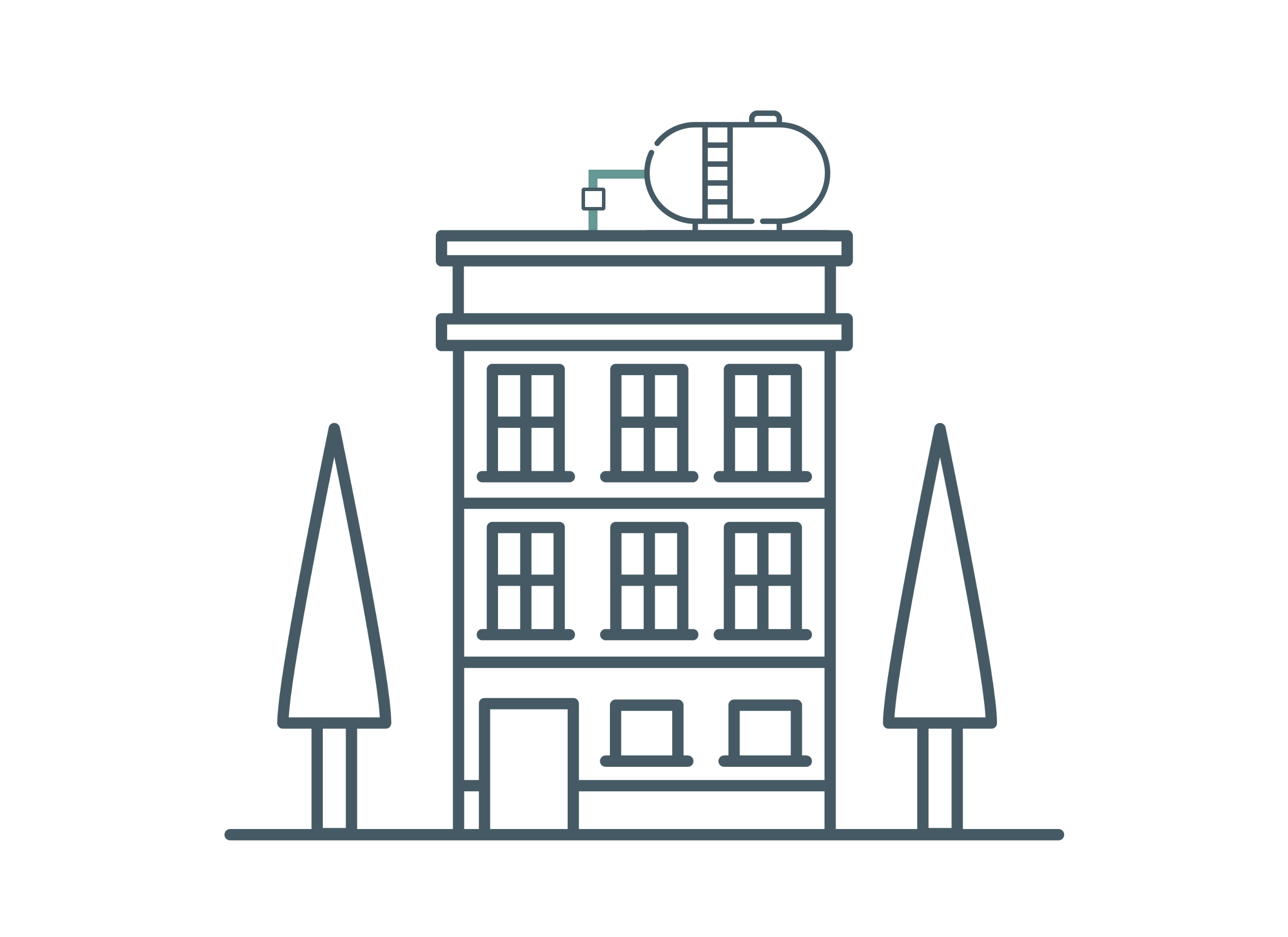 Water Flow
Sensor
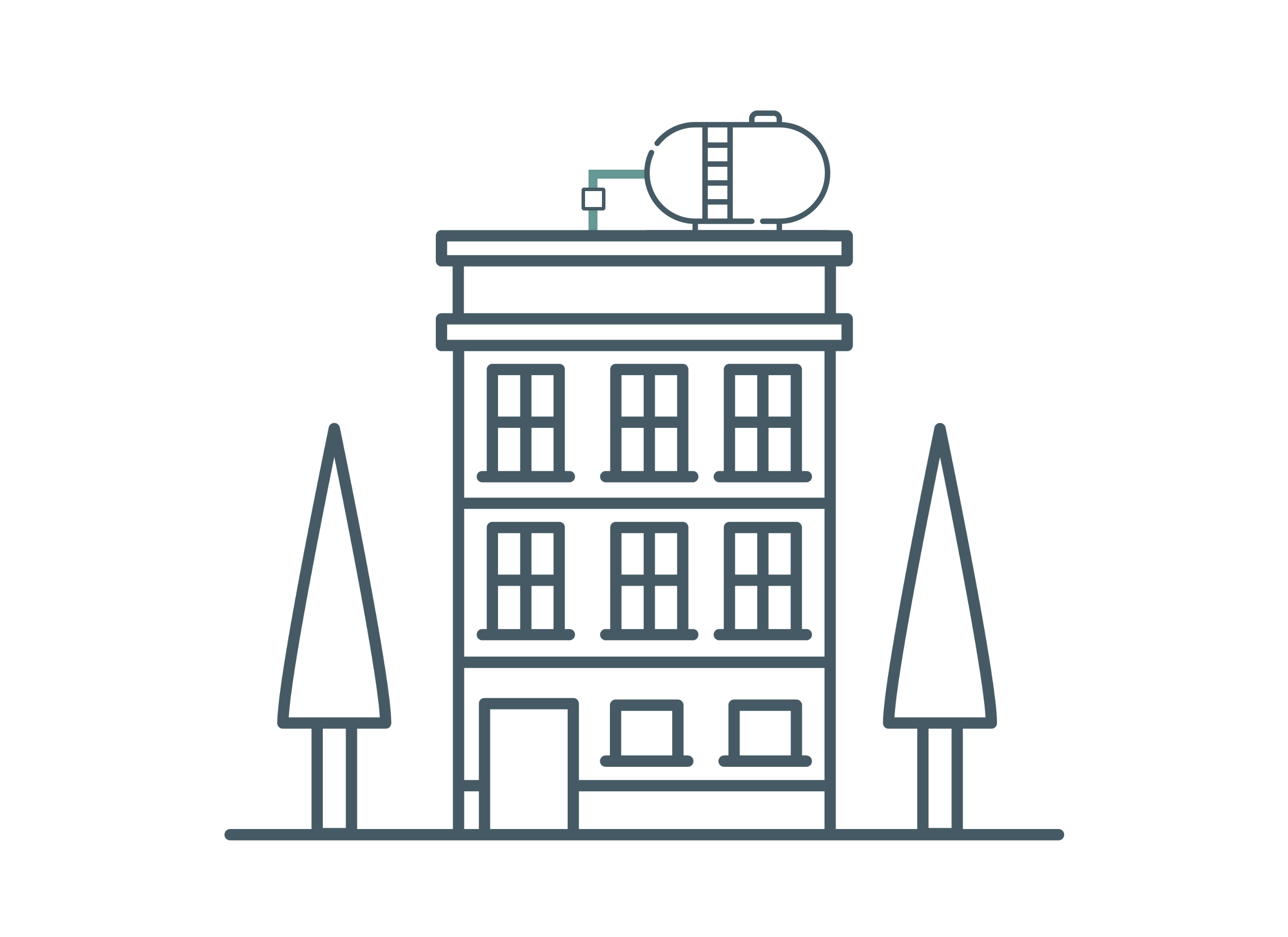 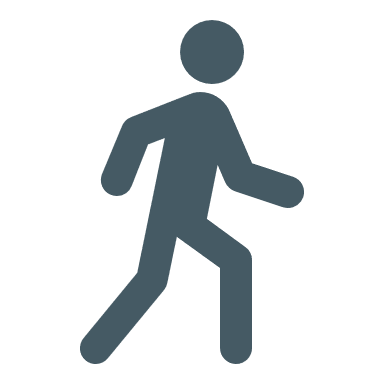 [Speaker Notes: For the device installation we have 3 options, 

Option: 1 Install it on every facet that available at home in 
either to install it on the main water source or installing it in every facet in home]
Demonstration
Why Arduino Node-MCU?
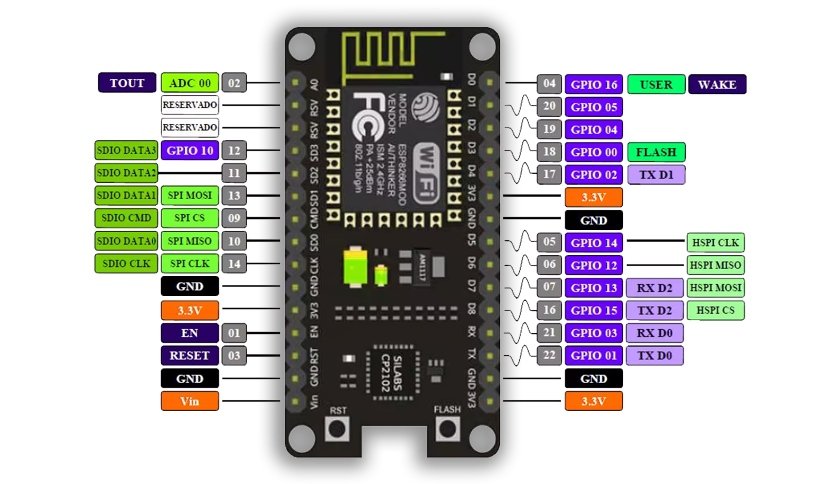 Taken from https://hackster.imgix.net/uploads/attachments/790923/pinout-nodemcu-1_1_8_YQmrIoNMO1.jpg?auto=compress%2Cformat&w=1280&h=960&fit=max
[Speaker Notes: NodeMCU is an open source platform based on ESP8266 which can connect objects and let data transfer using the Wi-Fi protocol. 

Low cost
Integrated support for WIFI network
Reduced size of the board
Low energy consumption

In addition, by providing some of the most important features of microcontrollers such as GPIO, PWM, ADC, and etc, it can solve many of the project’s needs alone.

GPIO : General Purpose Input/Output]
Components
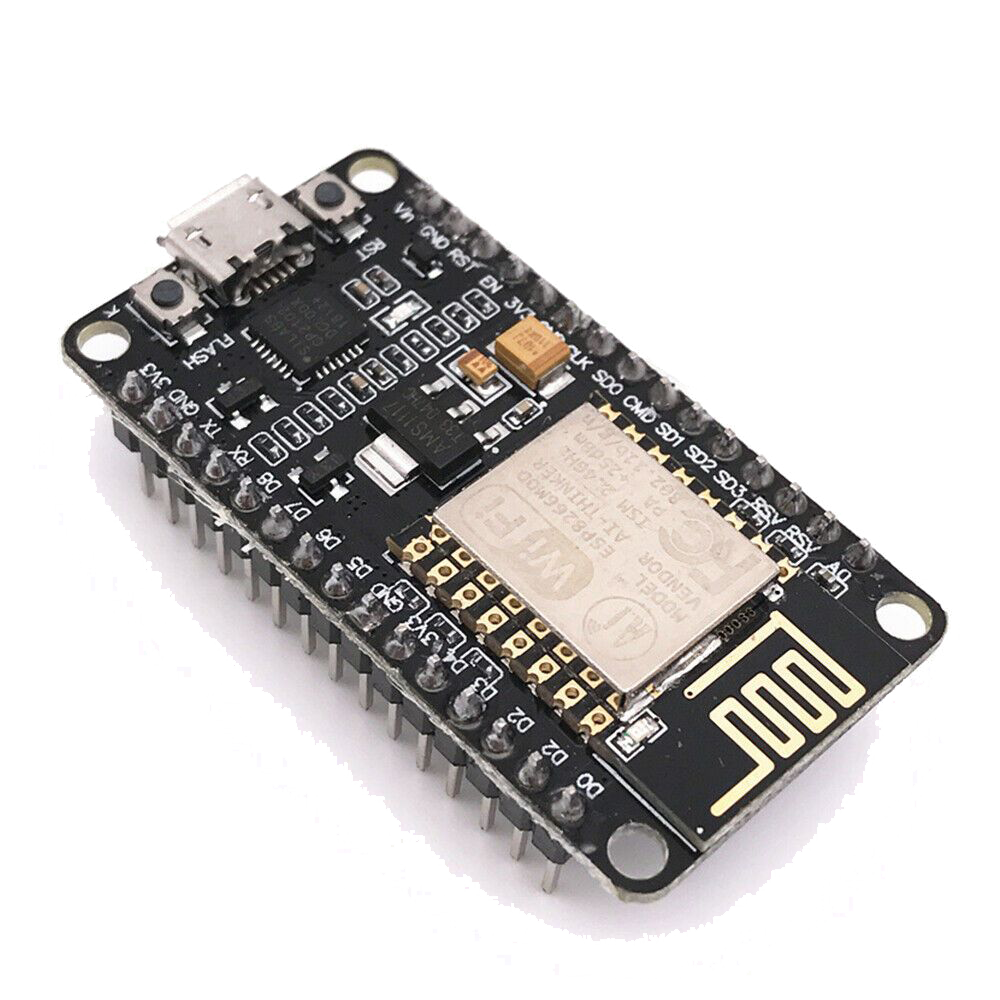 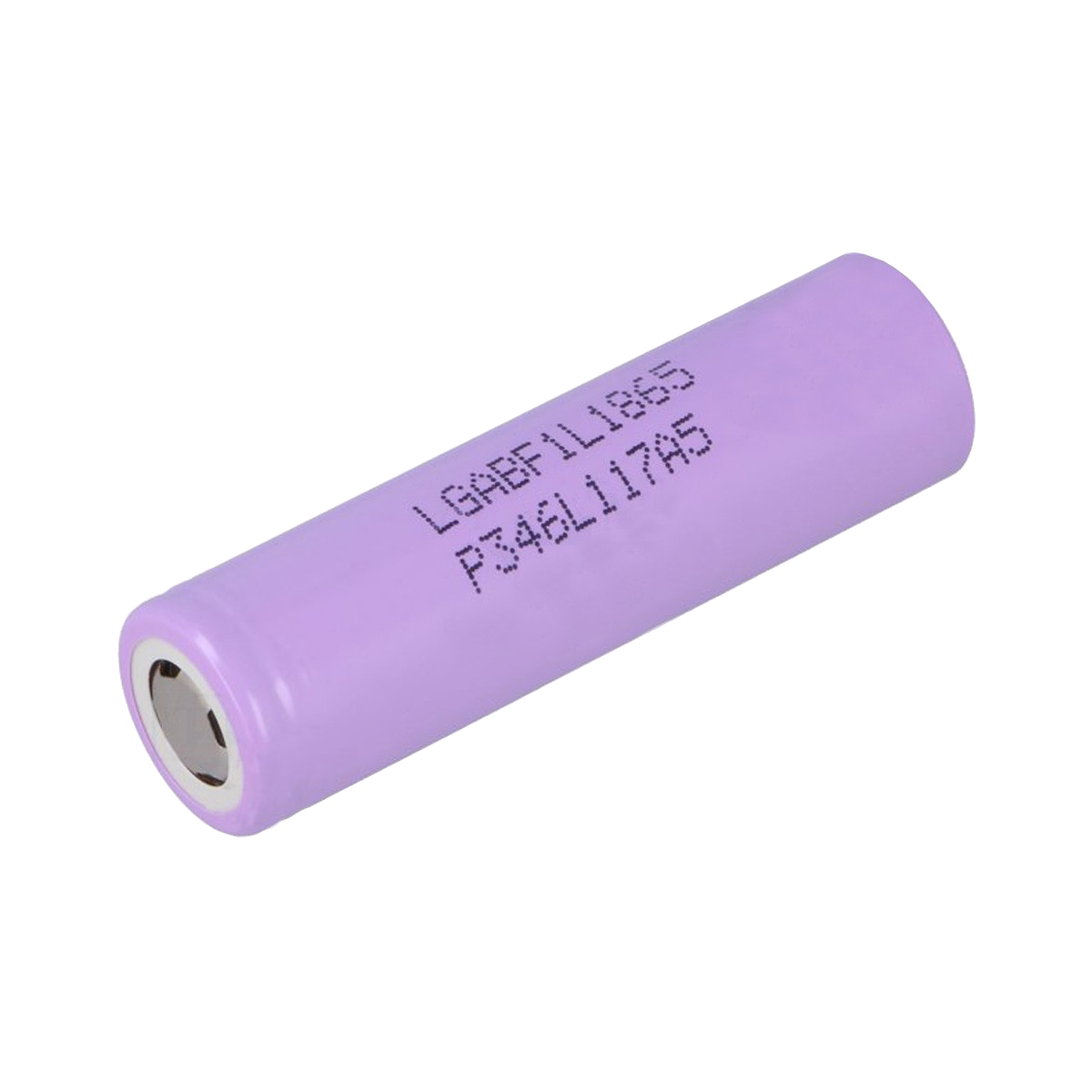 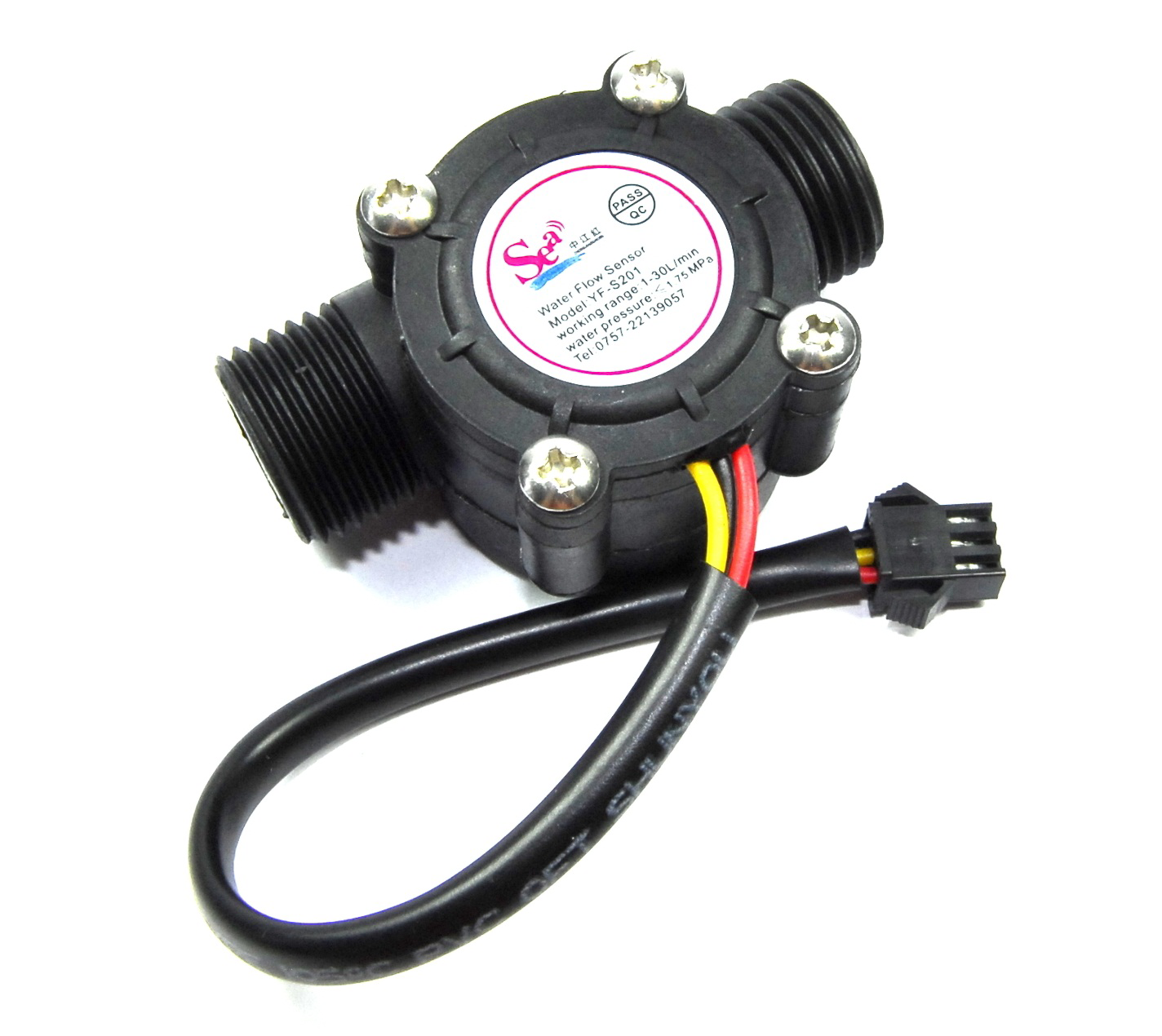 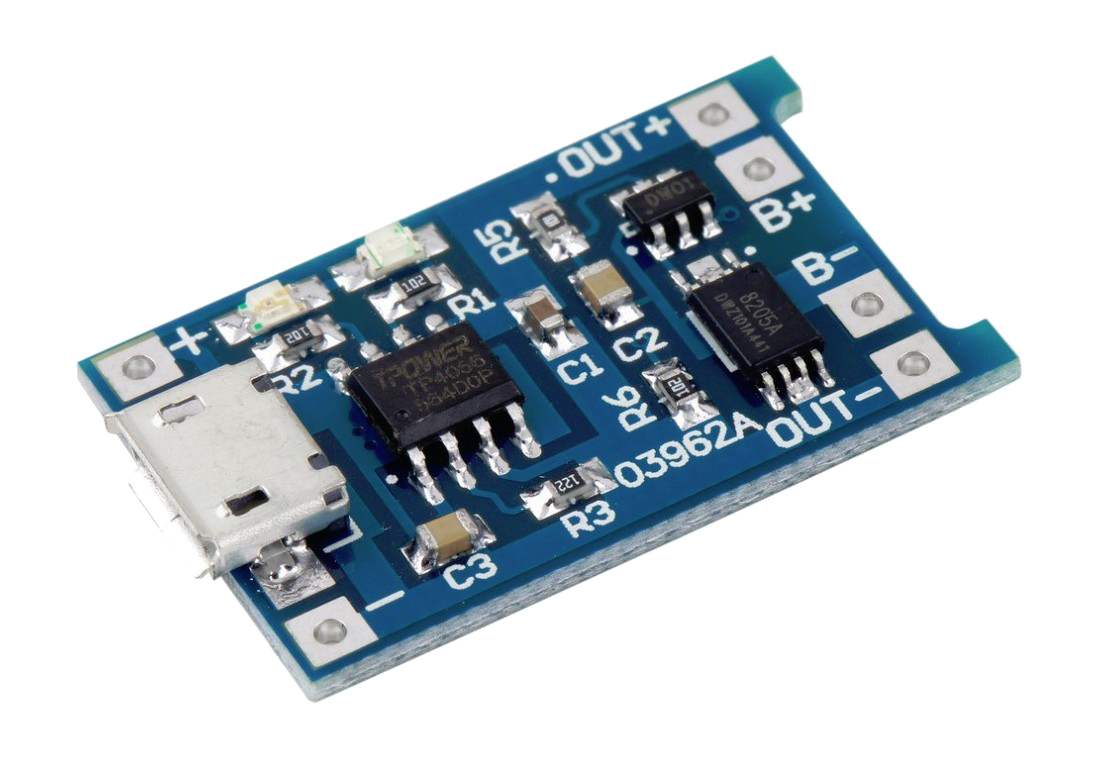 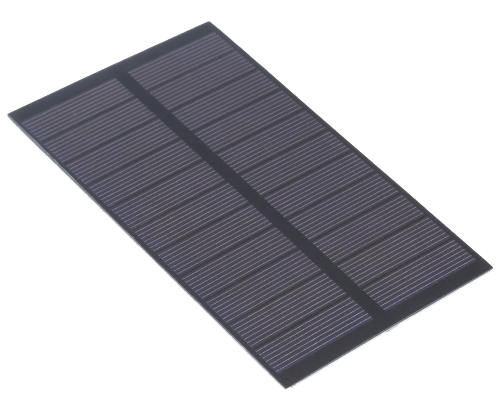 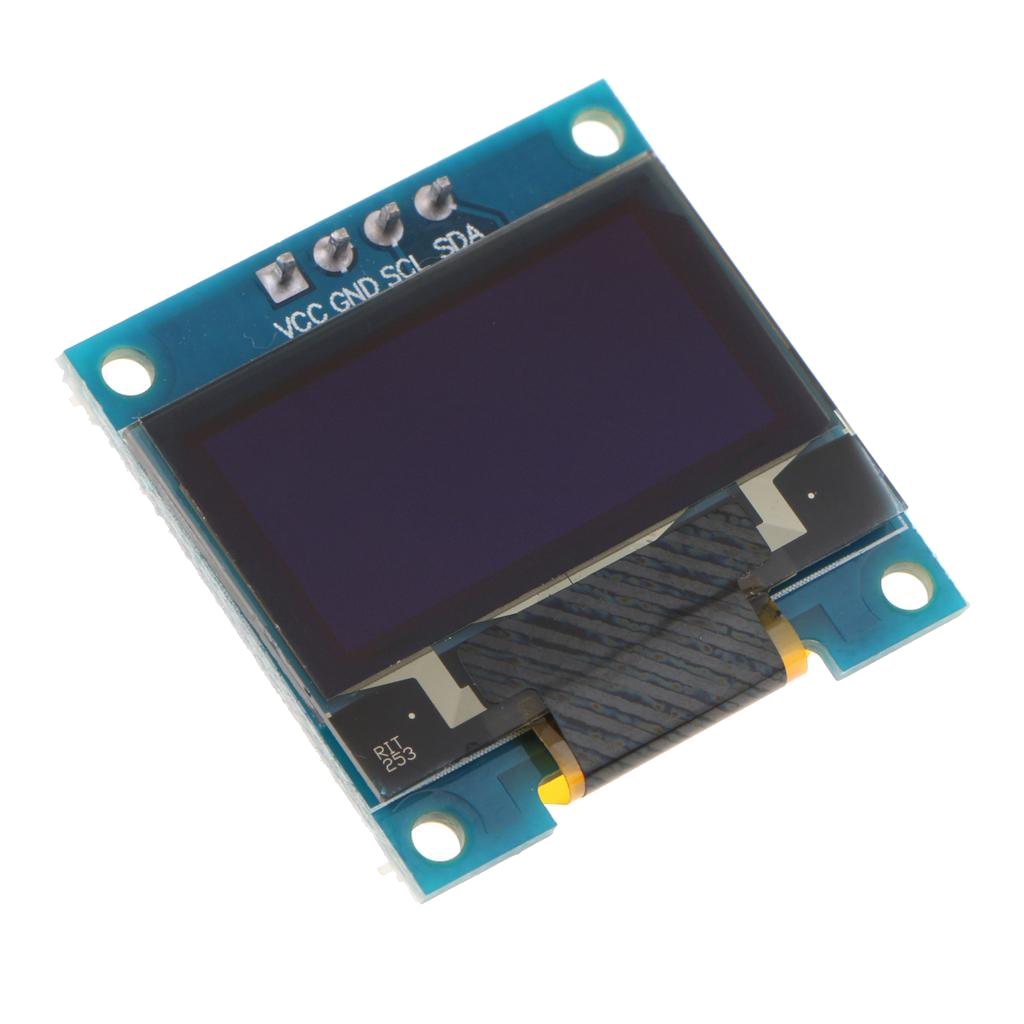 [Speaker Notes: Here are the list of components that I have used in this project beside some resistors and capacitors for the solar power]
Circuit Construction
B
A
[Speaker Notes: In this slide I am sharing the circuit construction, actually it consist of 2 parts

Part A and part B

Part A is where our Arduino board and water flow sensor

And part B is a small circuit for operating part A using the solar power]
Software Development
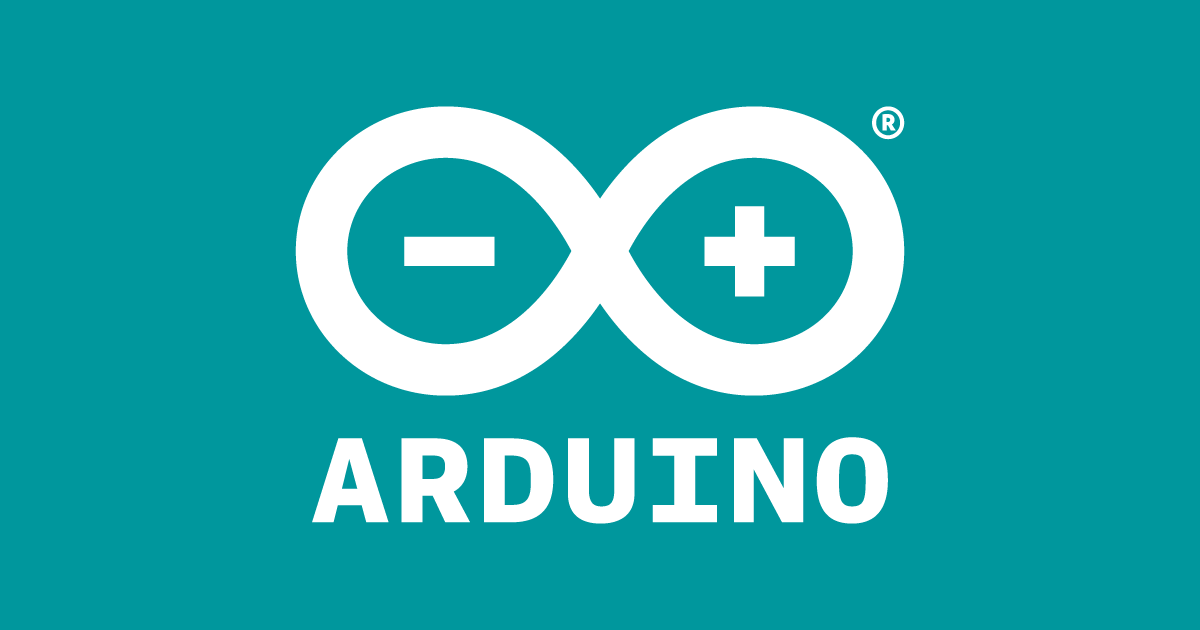 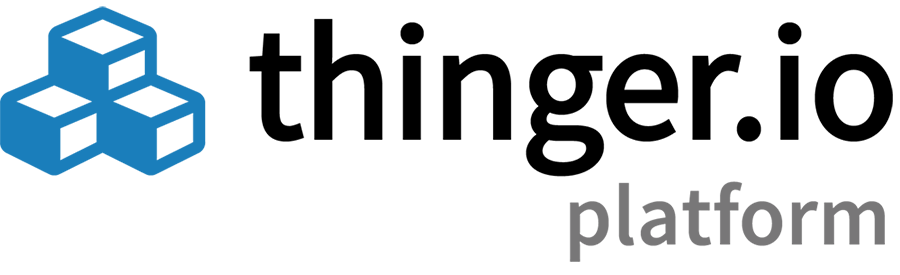 Source Code
Include Thinger & Adafruit Library
{
}
Define & Initialize variables
Set Display Screen & water flow variables
Set the formulas to calculate the water consumption
Push data to the cloud every 2 second
Source Code
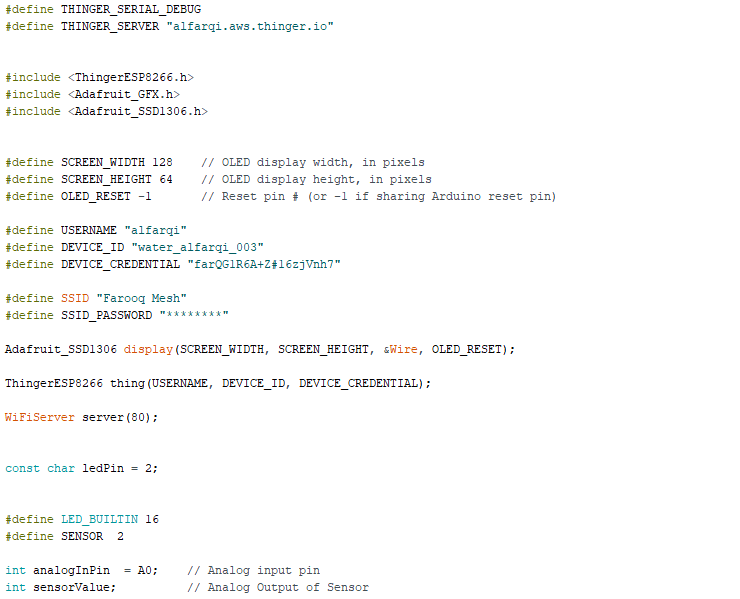 Include Thinger.io and adafruit libraries
Define Variables
Source Code
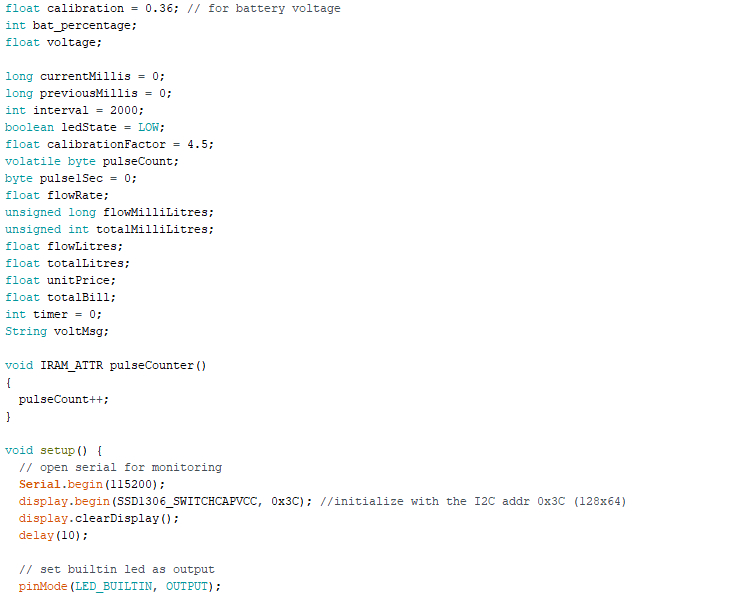 Define and initialize 
variables
Pulse counter function
Source Code
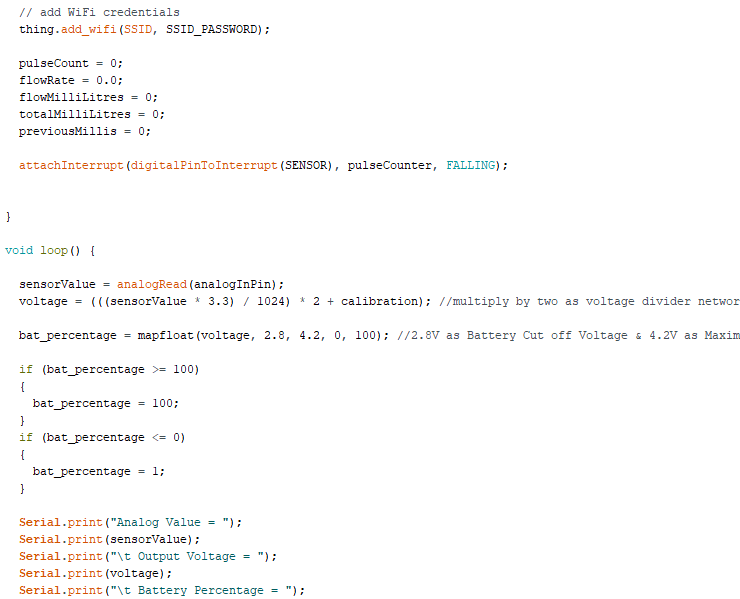 Battery Readings
Source Code
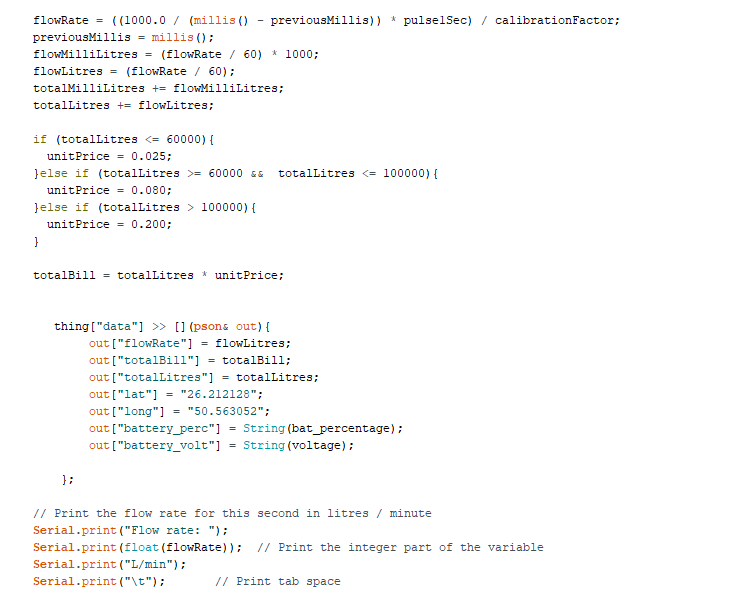 Water flow 
Calculations
Pushing data to the cloud
Source Code
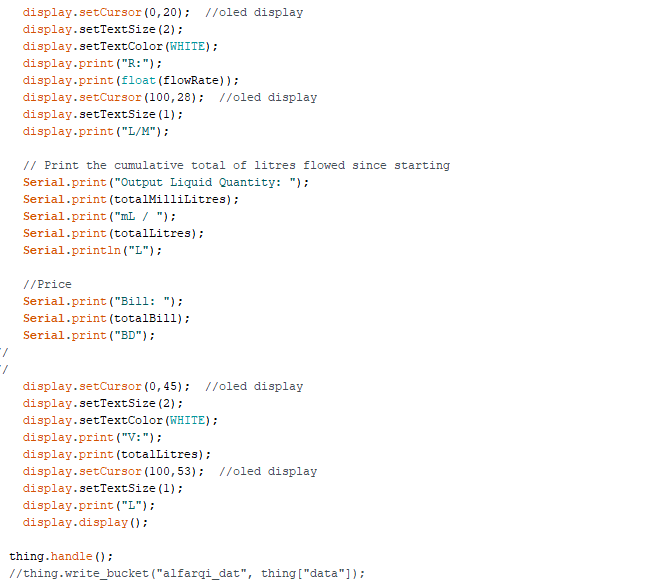 Display data on OLED screen
Print output data for debugging
Why Thinger.io?
Easy to connect and administrate your device
OTA
01
02
Store Device Data in buckets and easy to fetch or edit
Console
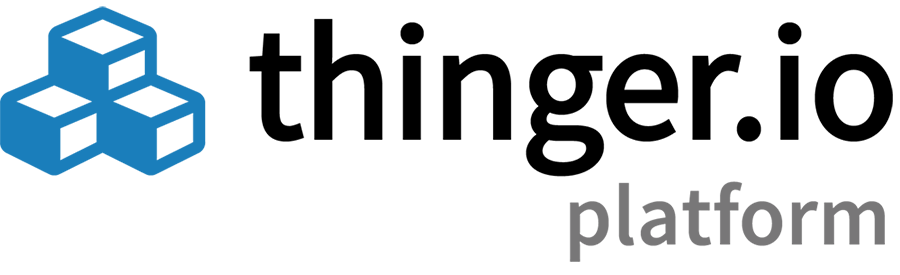 Node
Red
03
Display Real-time or Stored Data in multiple widgets
MQTT
04
Customizable dashboard widgets
Challenges
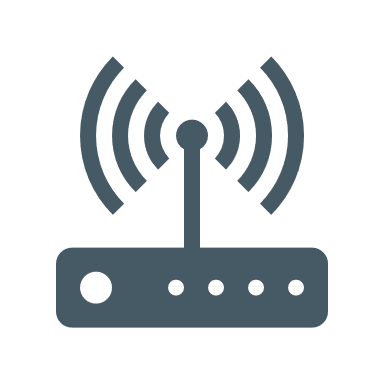 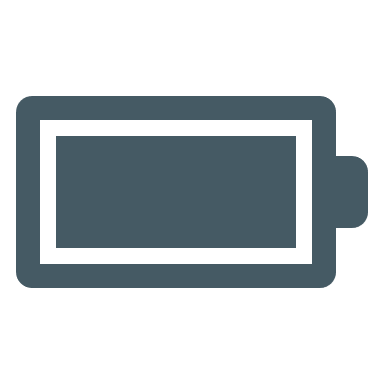 Continuous, low-cost Power supply
Wireless signals
coverage
Dashboard
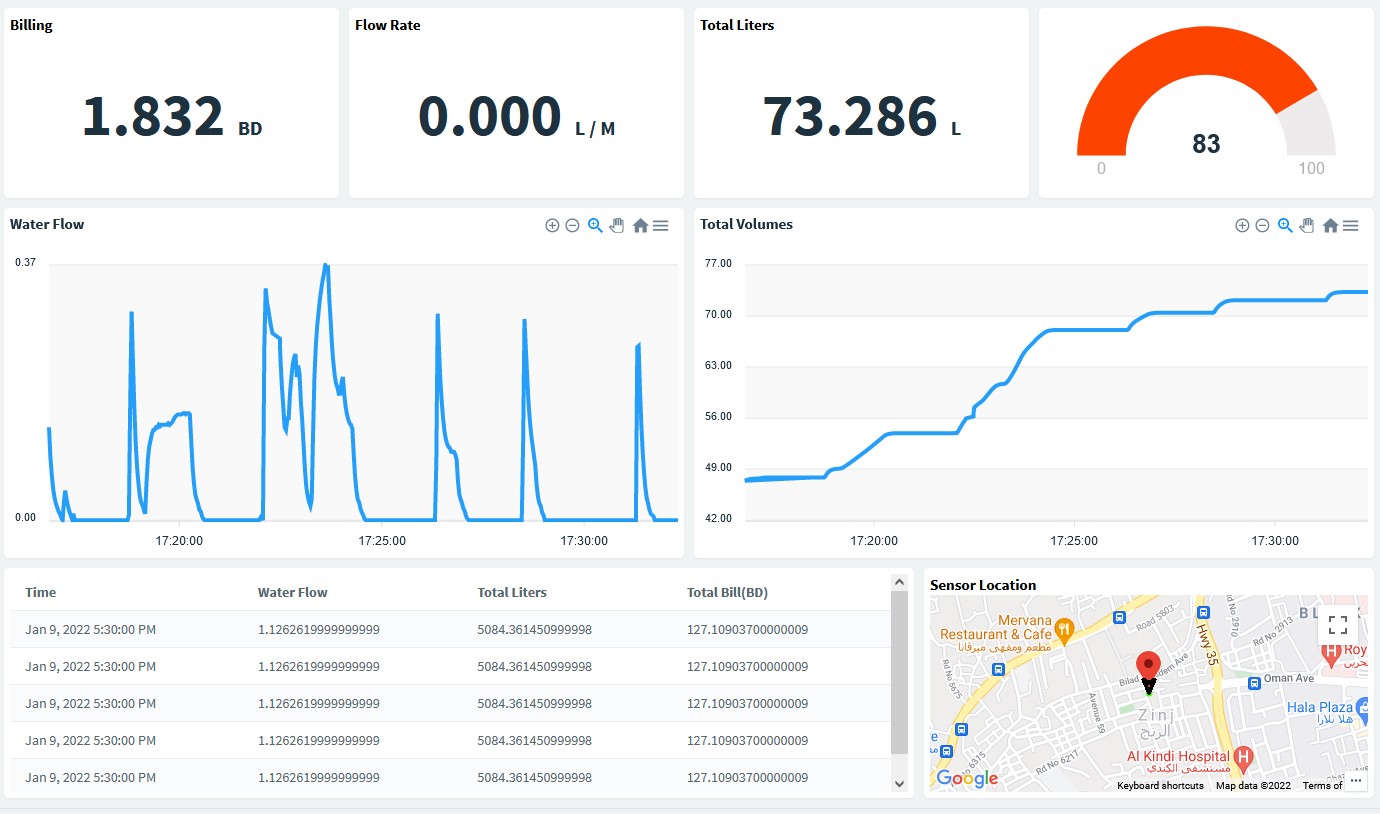 Database
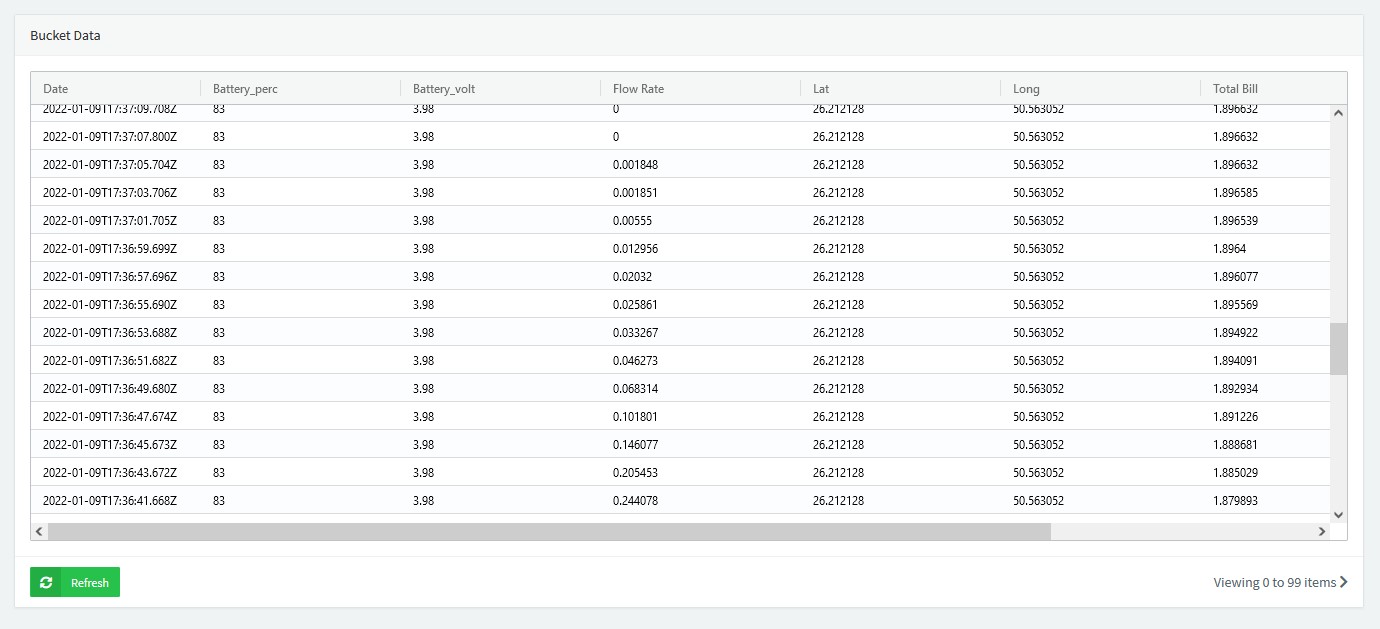 Cost & Time Calculation
8
10
4 Weeks
Almost to complete
BD
BD
3 Hours
Solar
Arduino Board 
+ Water flow sensor almost
Per day
Power System
40
100
Extra Cost
Total
Home Mesh Wi-Fi
BD
BD
Amount Paid
[Speaker Notes: Total amount spent on this project is almost 100 BD for four smart meters (Including Home Mesh Wi-Fi device ).
The list below shows the total cost of building one smart water meter:
Arduino Board + Water flow sensor almost 10 BD
Solar System 8 BD 
Total cost per device = 18 BD

Additional Cost
Home Mesh Wi-Fi 40 BD]
Clips
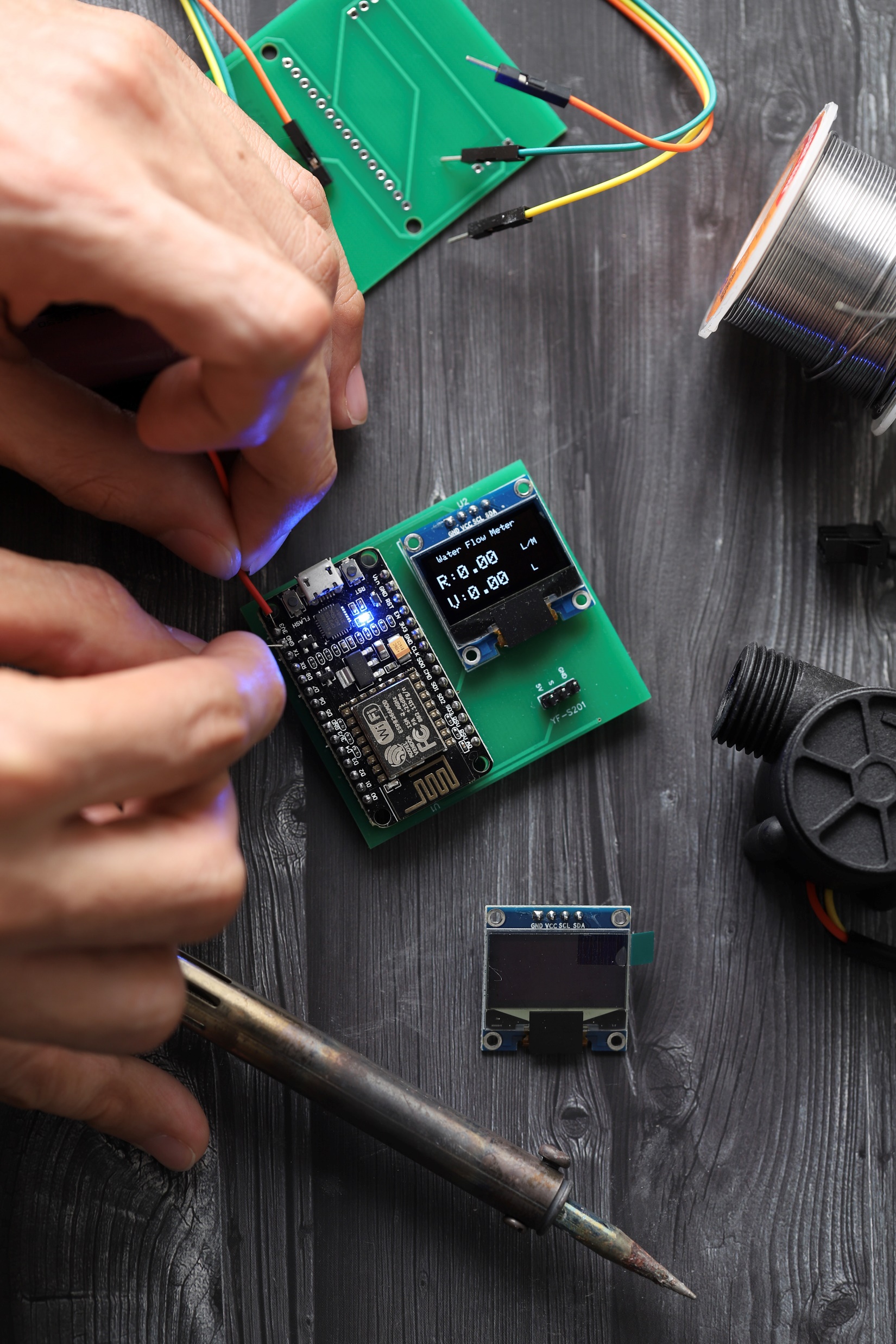 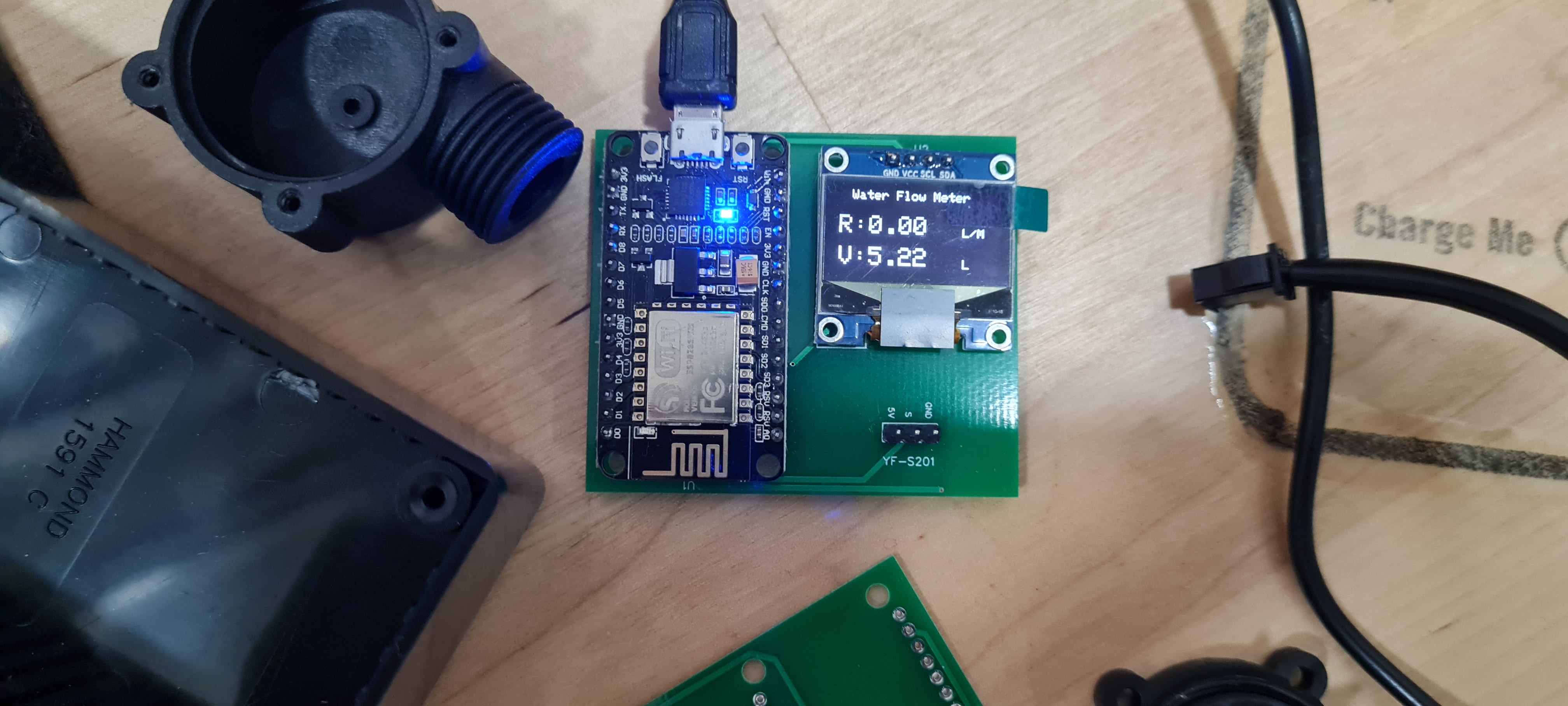 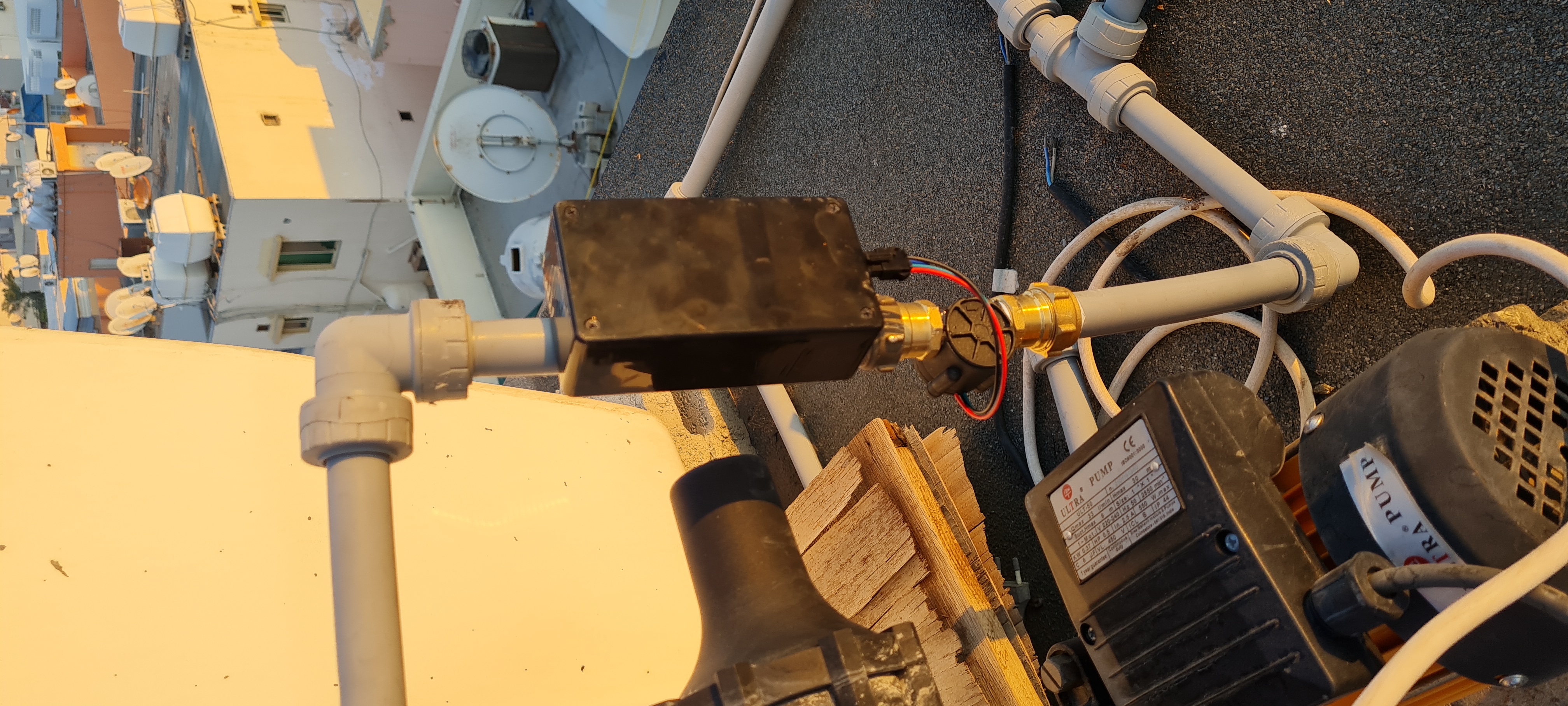 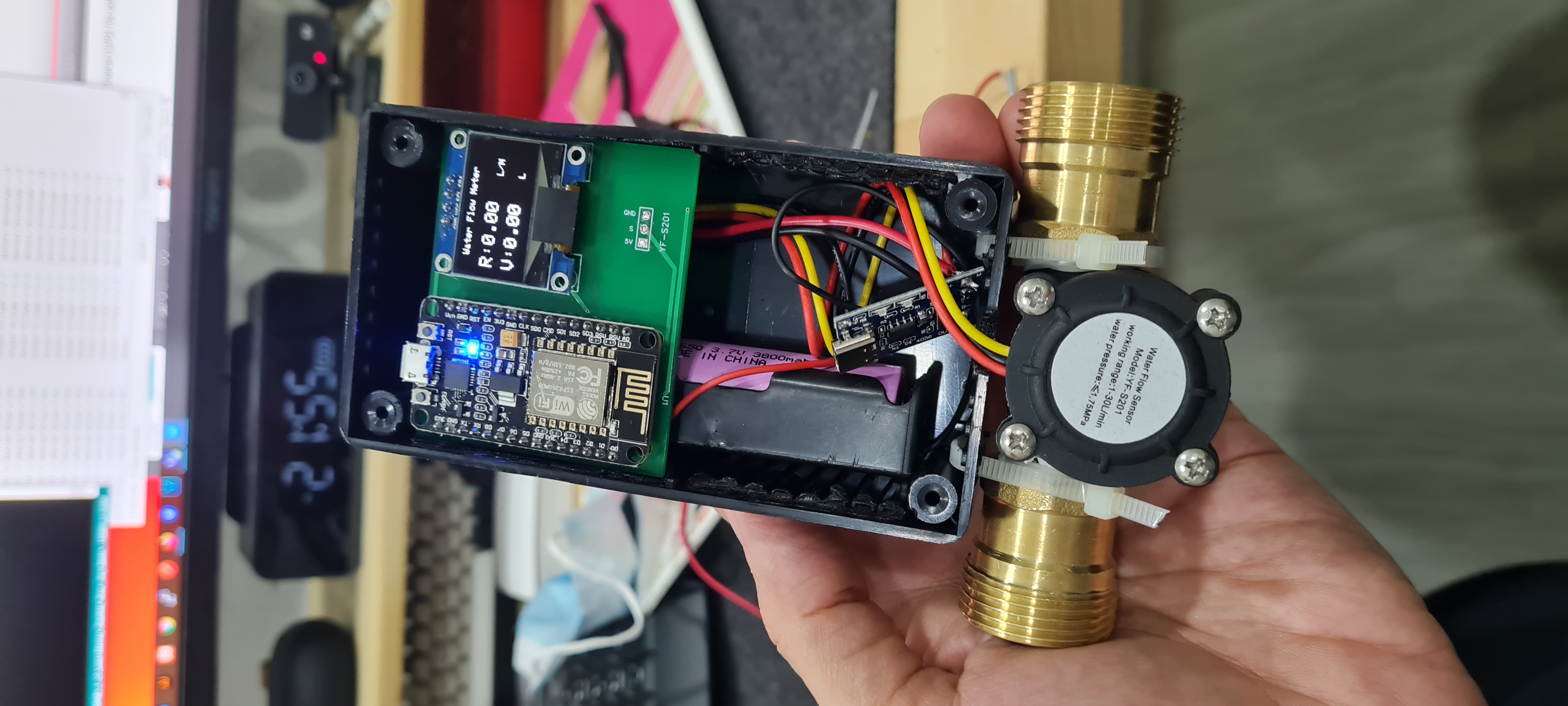 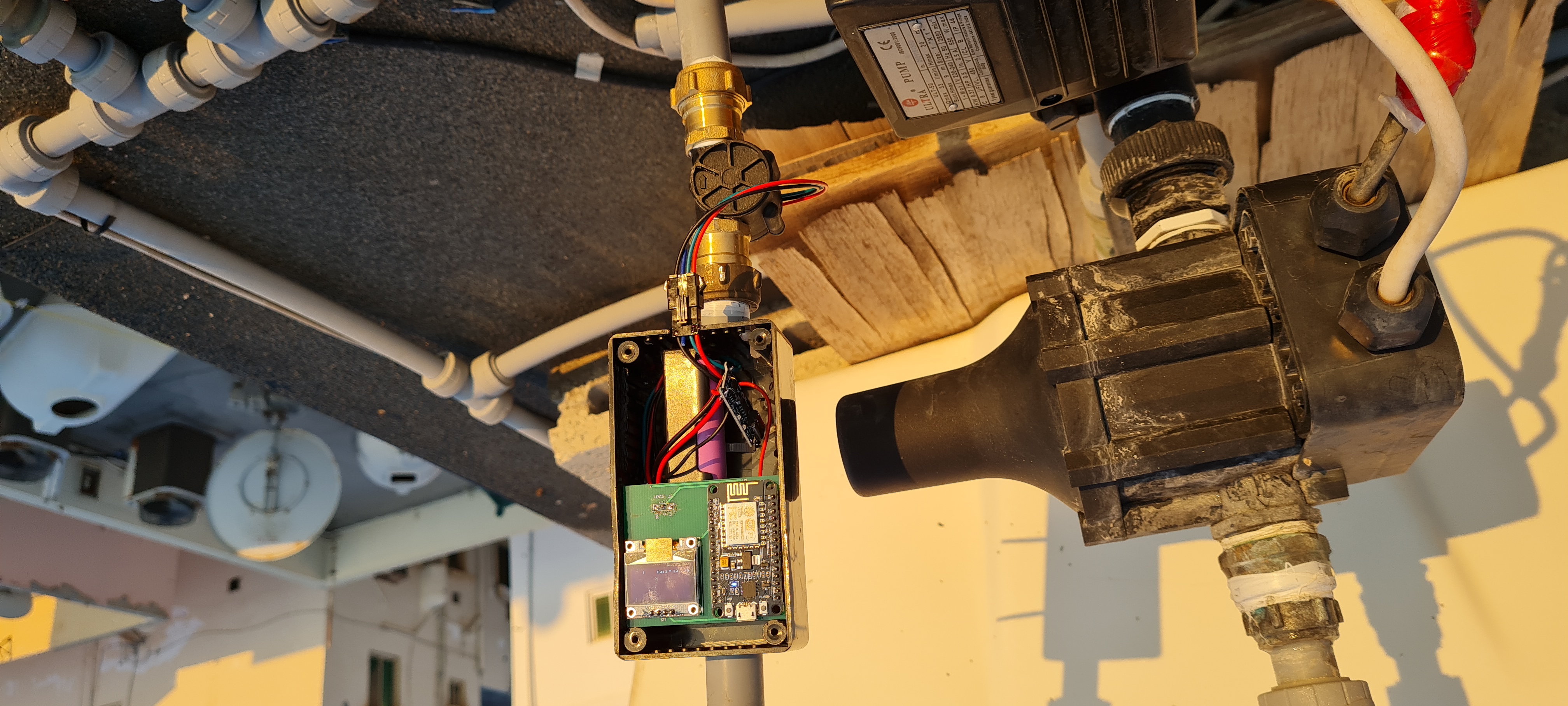 Conclusion
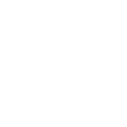 Build a smart water meter to monitor daily water consumption.
Integrating solar energy as source power to Arduino board.
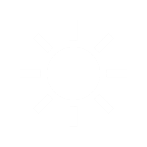 Integrating machine learning algorithms to predict future water needs and costs.
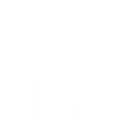 [Speaker Notes: The project demonstrates how to build a smart water meter with an Arduino Node-MCU microcontroller such that household owners can monitor the amount of water used every day.

We were able to achieve our goals more efficiently by integrating solar energy into the system to power the microcontroller.

Future plans will take advantage of machine learning algorithms to improve the smart meter by incorporating them into the current system in order to automate the process of predicting future water needs and costs based on consumption levels.]
References
IoT Water Flow Meter using ESP8266 & Water Flow Sensor, Alex Newton, accessed Oct 01, 2021, <https://how2electronics.com/iot-water-flow-meter-using-esp8266-water-flow-sensor/>
Fuentes, H., Mauricio, D. Smart water consumption measurement system for houses using IoT and cloud computing. Environ Monit Assess 192, 602 (2020). https://doi.org/10.1007/s10661-020-08535-4
Power ESP32/ESP8266 with Solar Panels, Nick, accessed Dec 12, 2021, <https://randomnerdtutorials.com/power-esp32-esp8266-solar-panels-battery-level-monitoring/>
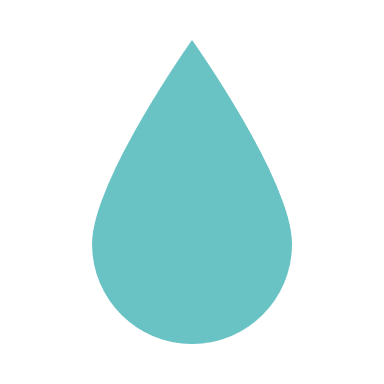 Thank You